Ether is alive!New derivation of the cosmological constant
Xiaosong Wang
Nov. 24, 2022
Contents
Problems of General theory of relativity;
Some ether theories in the history;
Theory of vacuum mechanics (VM);
Expansion of the universe is accelerating;
Derivation of cosmological constant;
Problems of  theory of vacuum mechanics.
1
2
3
4
5
6
GR: matter      curvature
Problems of GR
1. The Einstein's field equations are valid in all reference frames is a fundamental assumption; R. P. Feynman once said: “What I cannot create, I do not understand.”
2. Many attempts to reconcile GR and quantum mechanics by using the techniques in quantum electrodynamics meet some mathematical difficulties;
3. Quantum field theory predicted a value of the cosmological constant that was 46 orders of  magnitude larger than that observed. This is called the cosmological constant problem;
4. Because there is no continuum which acts as a medium of gravity in GR, GR may be regarded as a phenomenological theory.
Xiao-Song Wang. Derivation of generalized Einstein's equations of gravitation in some non-inertial reference frames based on the theory of vacuum mechanics. Reports on Mathematical Physics, 87(2):183-207, 2021.
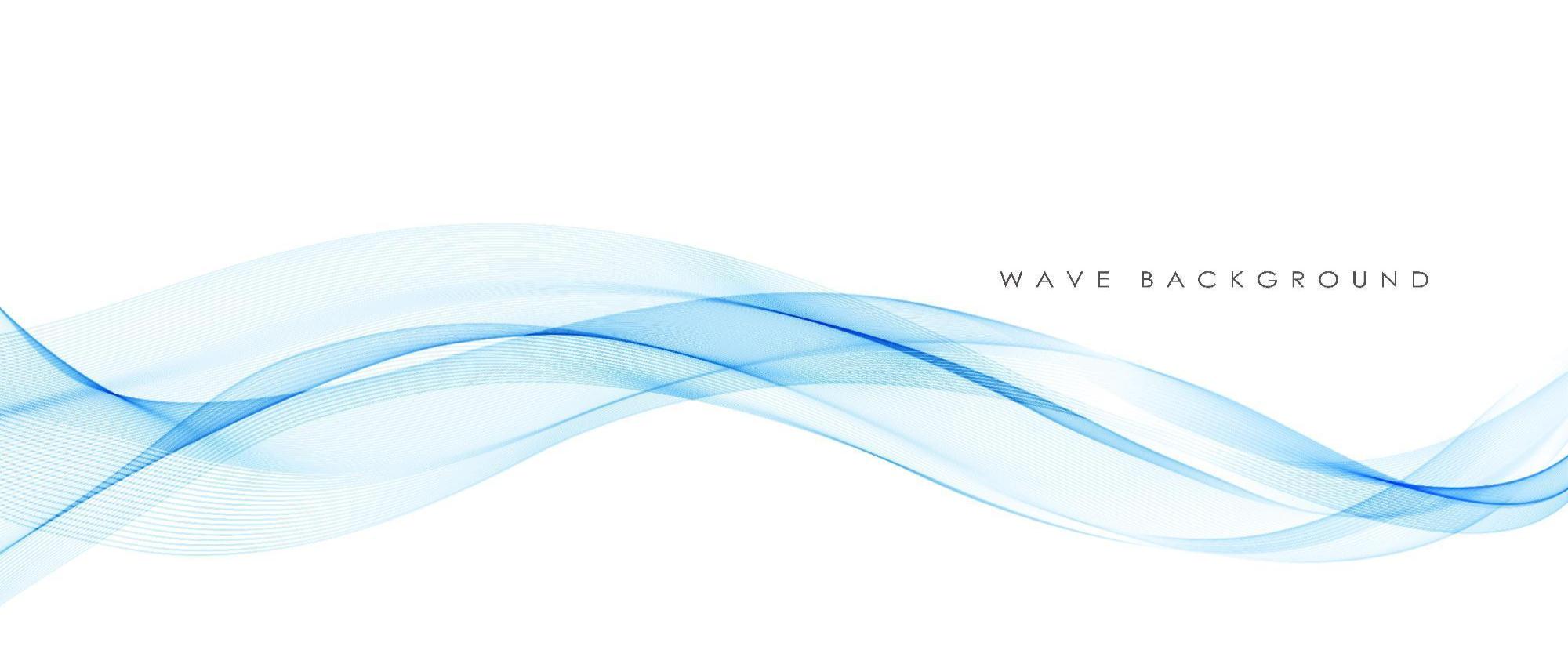 Maxwell’s source or sink
An analogy between source or sink flows and electric charges.
E. Whittaker. A History of the Theories of Aether and
Electricity, v. 1. 1951.
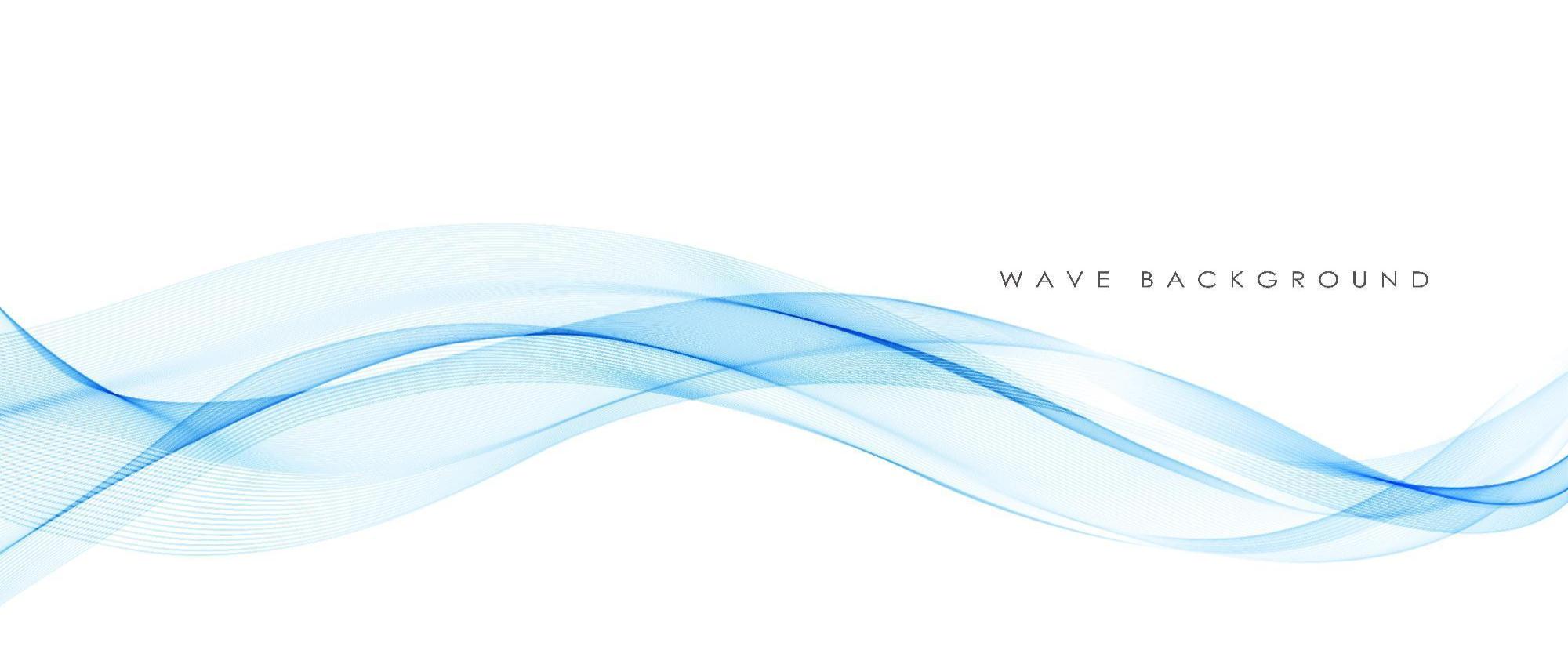 Poincare’s sink model
Matters may be holes in fluidic aether ([22], p. 171).
[22] H. Poincare. The science and hypothesis, in Chinese,translated from the French edtion, Beijing,1997.
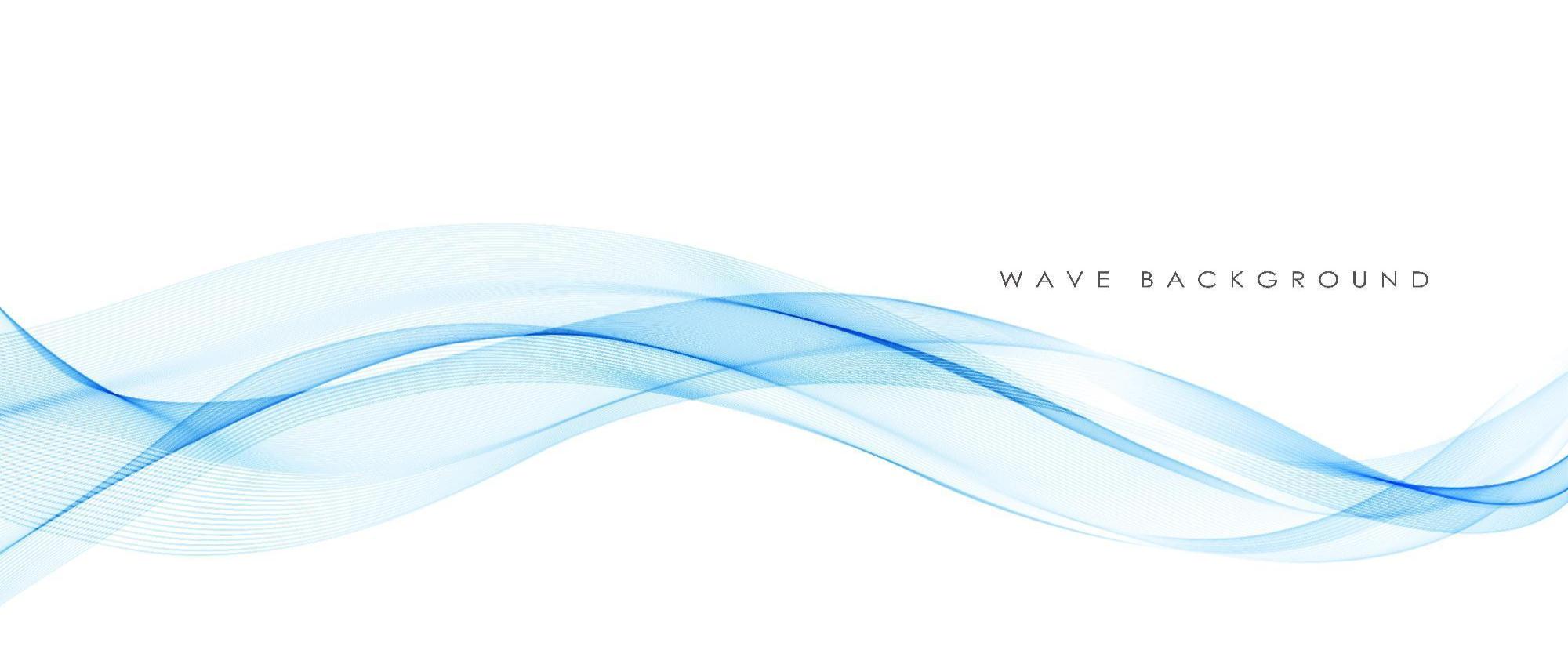 Wang’s mechanical modelof vacuum and particles
1.The universe is filled by a ideal fluid which may be called Ω(0) substratum or gravitational ether.
2. All the microscopic particles are sinks in the Ω(0) substratum.
Xiao-Song Wang, Derivation of the Newton’s law of gravitation based on a fluid mechanical singularity model of particles, Prog. Phys. 4, 25 (2008).
sink flow: 2D
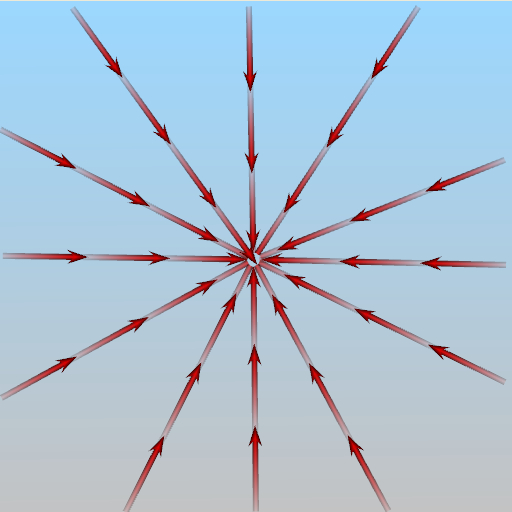 Example: two sinks model of two stars system
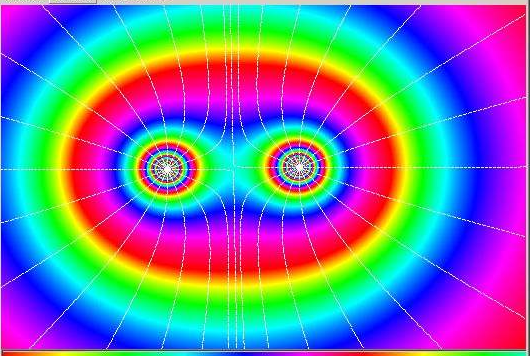 2019-2021: Theory of vacuum mechanics (VM):generalized Einstein Equations
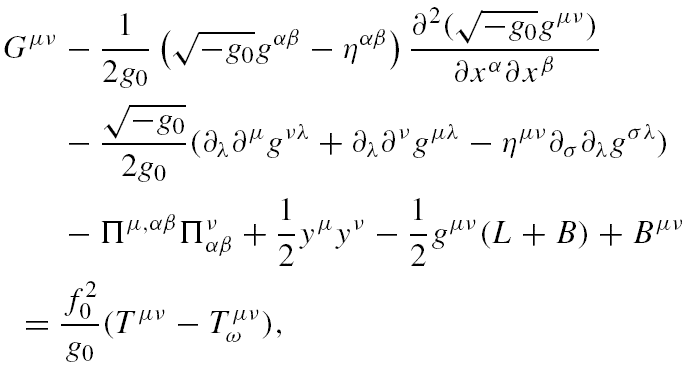 Xiao-Song Wang. Derivation of generalized einstein's equations of gravitation in some noninertial reference frames based on the theory of vacuum mechanics. Reports on Mathematical Physics, 87(2):183-207, 2021.
Accelerated expansion of the universe
1998: two independent groups observed supernova from galaxies at different distances from earth.
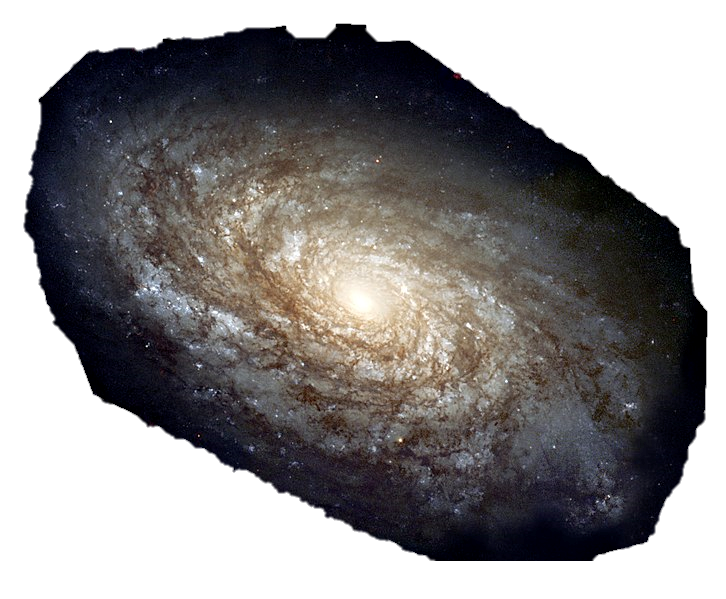 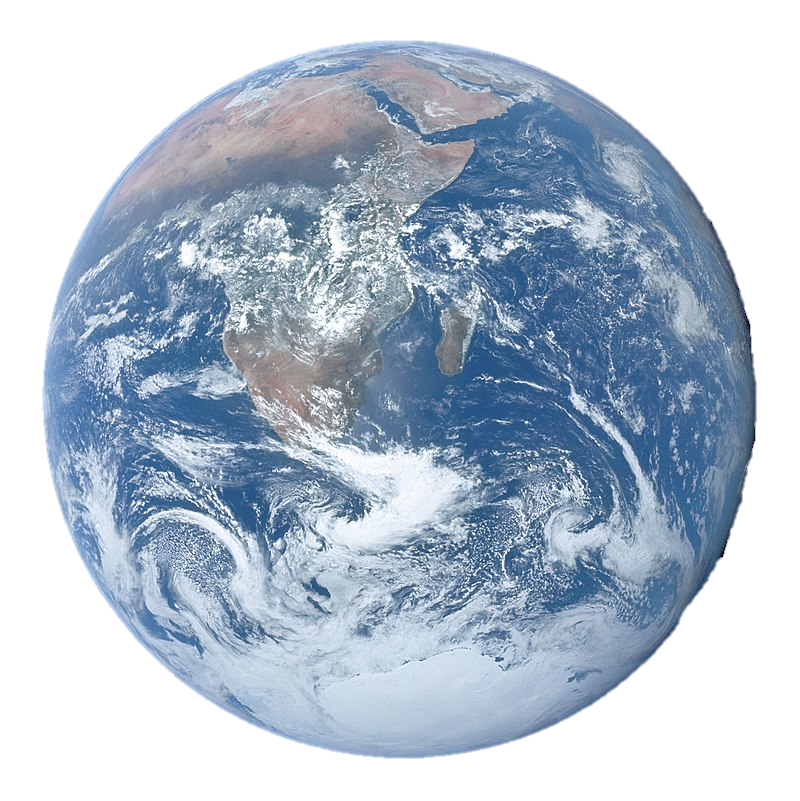 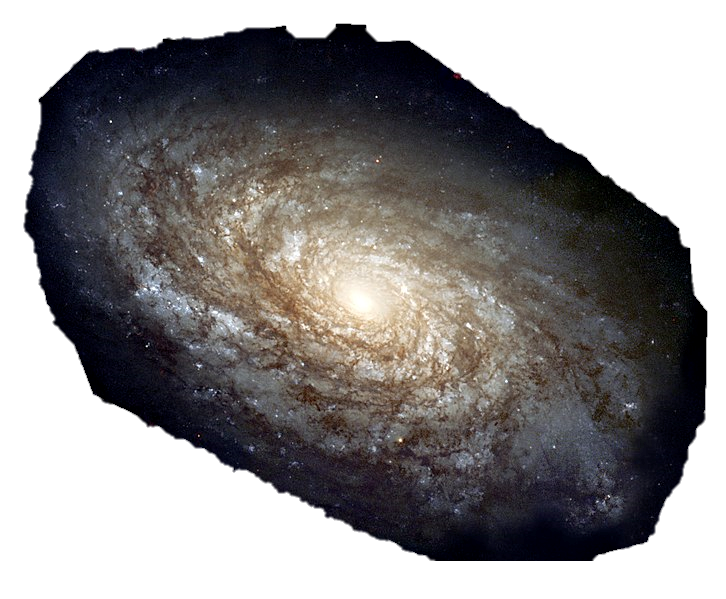 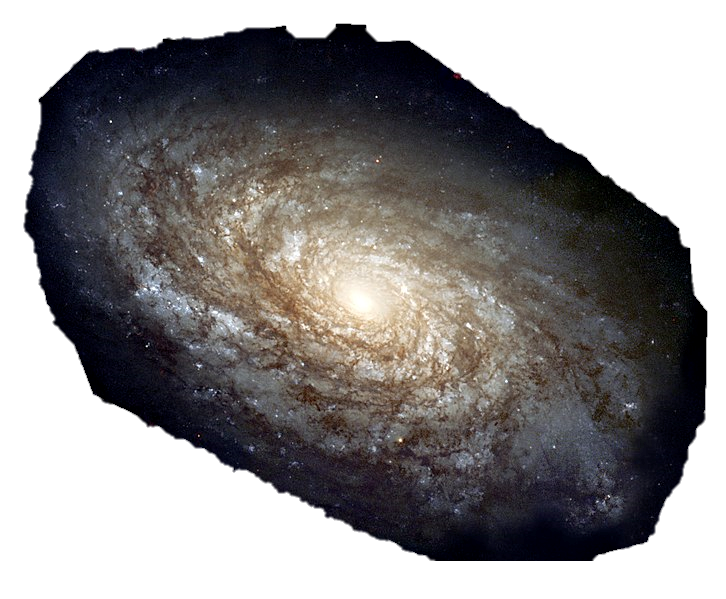 Type 1a supernova
Conclusion:     speeds of various galaxies travelling away    
      from the Milky Way is INCREASING overtime!
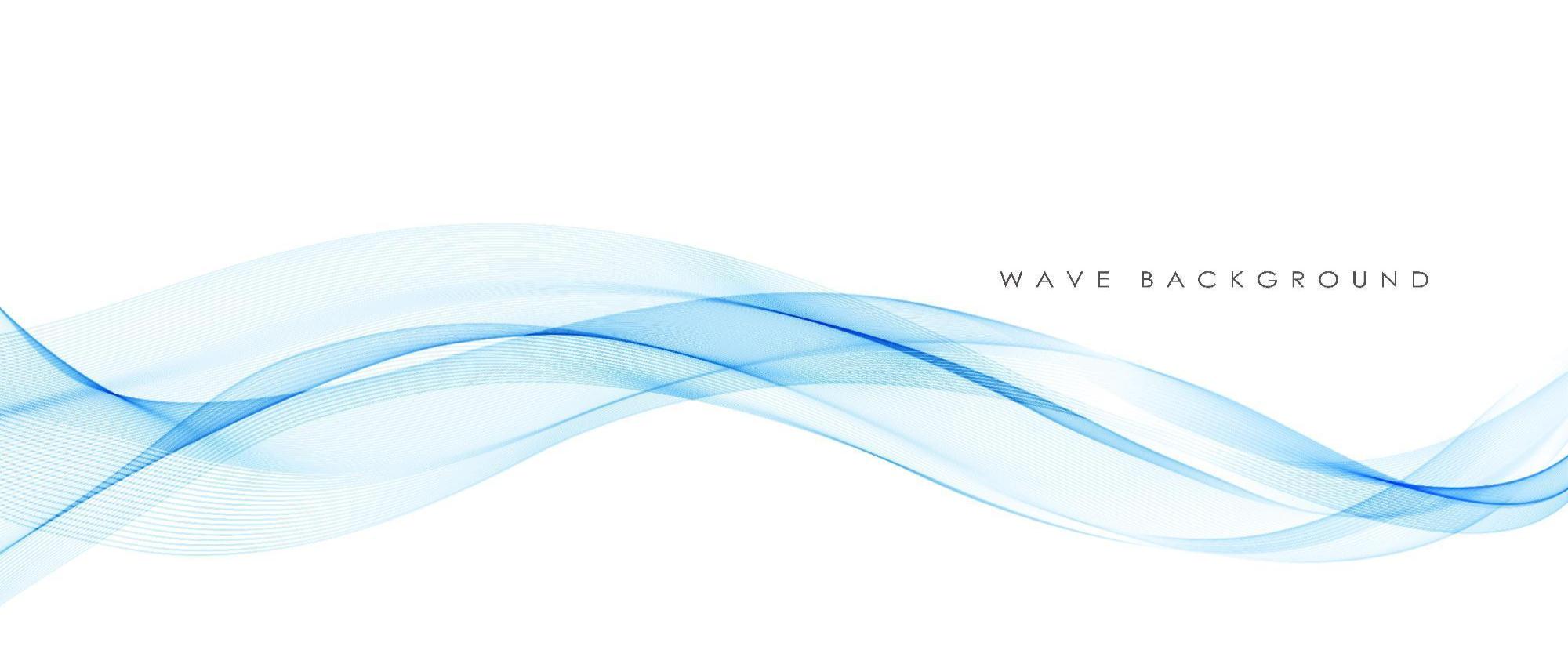 Possible explanations for universe’s accelerating expansion
Dark Energy?
2. Modified gravity theories
3. Other unknown reason
Dark Energy may be reponsible for Accelerated expansions
The Universe is accelerating implie the existence of dark energy that makes up about 74% of the Universe.
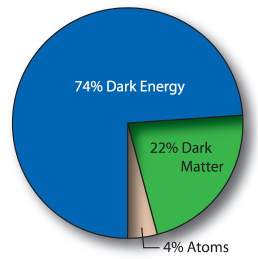 Dark Energy may be related to Einstein’s Cosmological Constant. Its nature is a mystery.
Lord Kelvin’s  ether
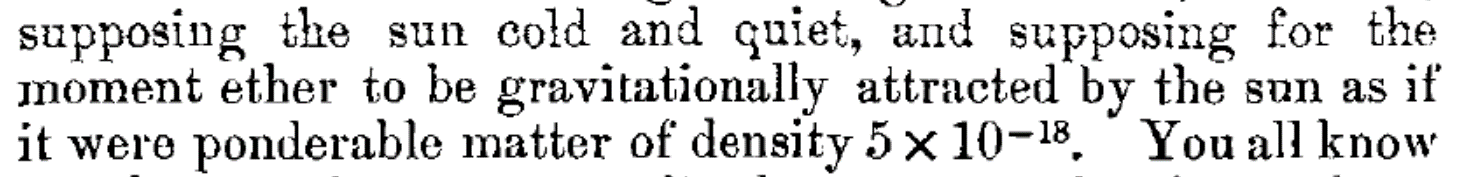 supposing for the moment ether to be gravitationally attracted by the sun as if it were ponderable matter of 5×10^(-18) ×ρ_water.
Lord Kelvin (1901) XII. On ether and gravitational matter through infinite space , Philosophical Magazine Series 6, 2:8, 161-177, DOI: 10.1080/14786440109462676
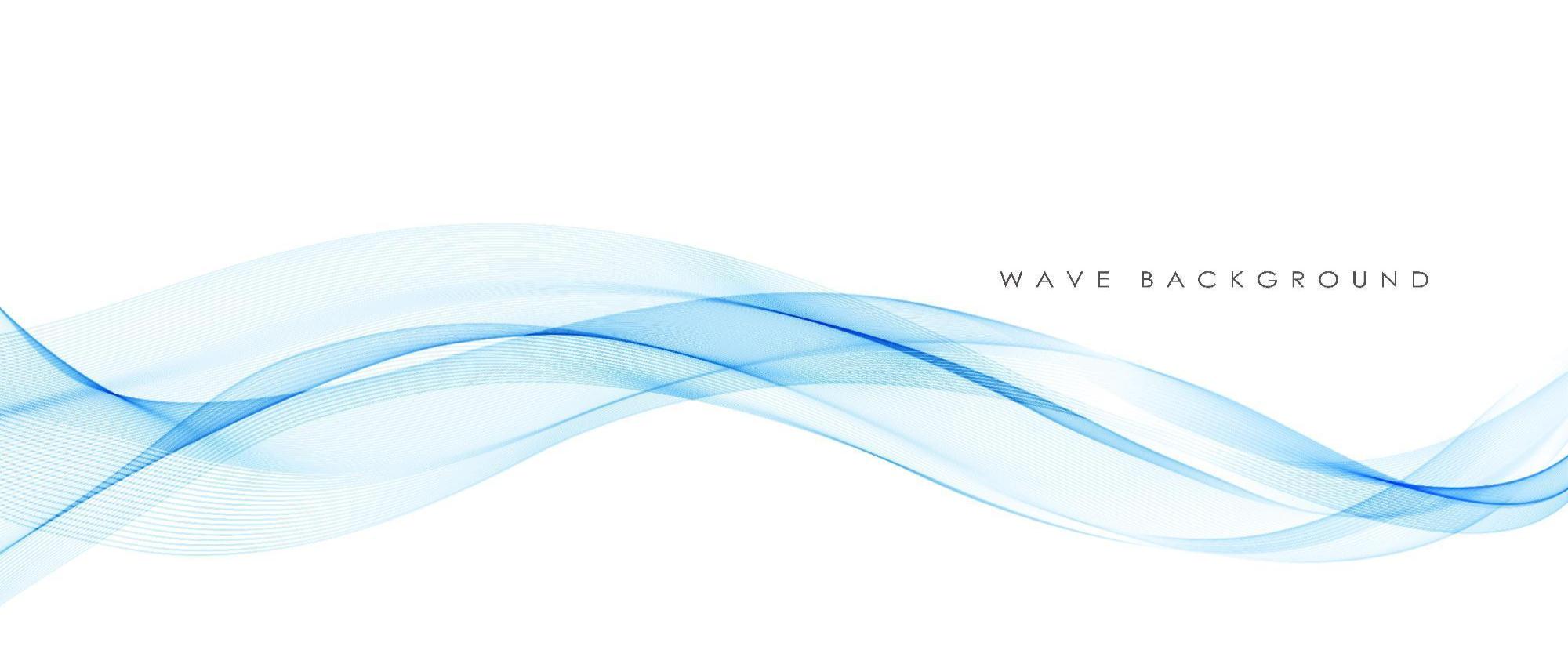 Assumption: the Ω(2) substratum
Assumption 1. Vacuum is filled with a kind of continuously distributed substance which may be called the Ω(2) substratum. The Ω(2) particles are sinks in the Ω(0) substratum.
Xiao-Song Wang. A theoretical calculation of the cosmological constant based on a mechanical model of vacuum. Reports on Mathematical Physics, 90(1):1-24, 2022.
Liquid droplet model  of elementary particles
Xiaosong Wang, Derivation of Zeldovich's formula and Weinberg's relation of the cosmological constant based on a liquid droplet model of electron, preprint, www.researchgate.com, 2022.
Derivation of CC
Our starting point: VM
In vacuum, we have
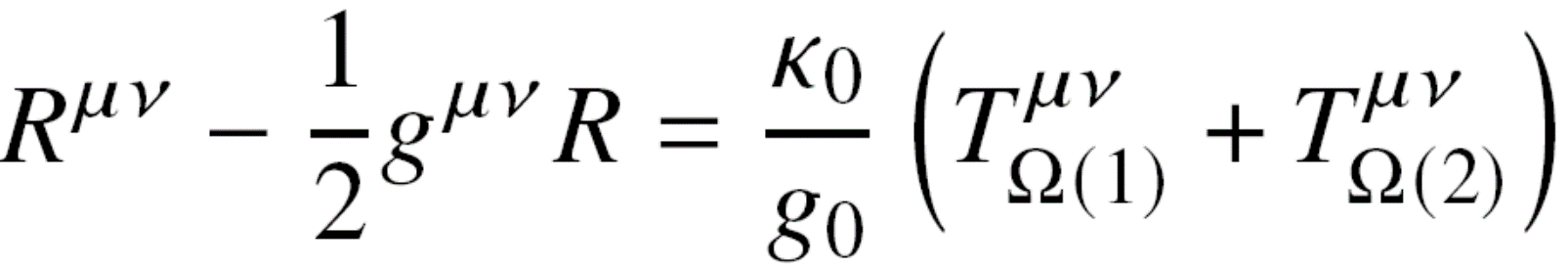 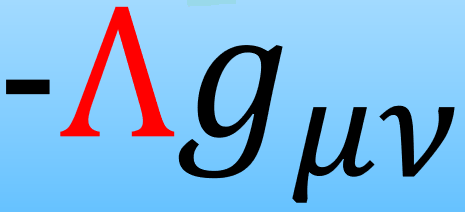 guess:
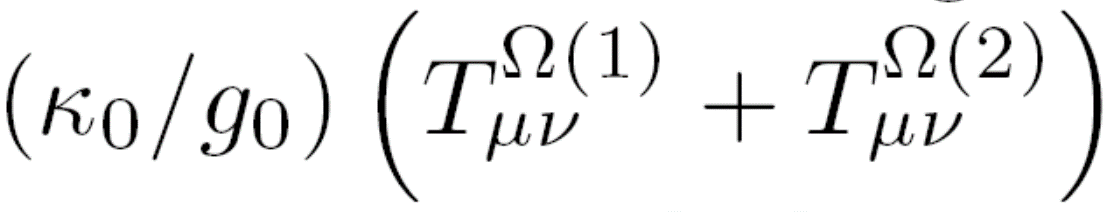 Derivation of CC
Comparision:
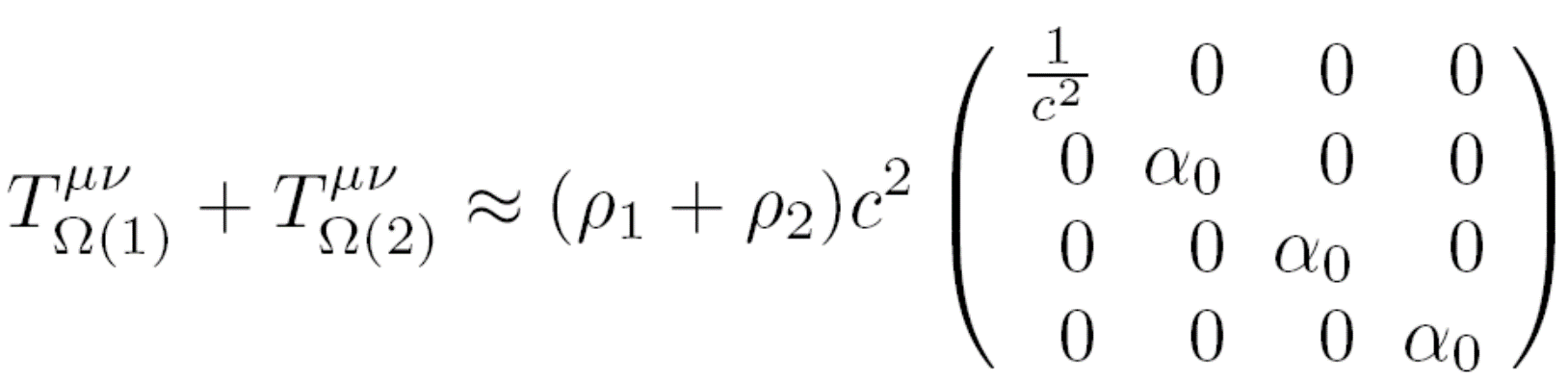 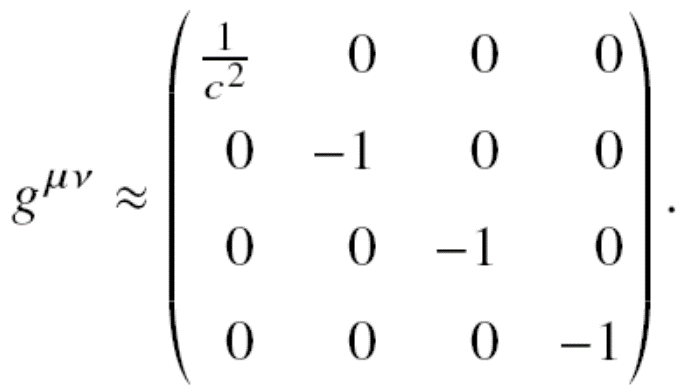 guess:
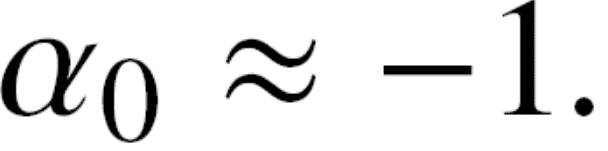 Derivation of CC
result:
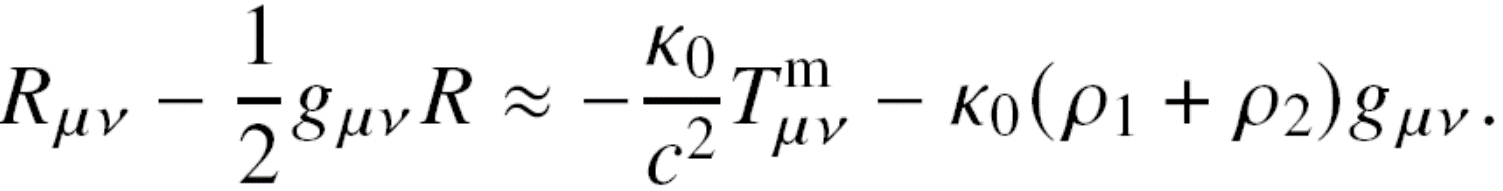 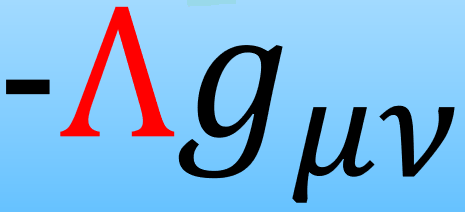 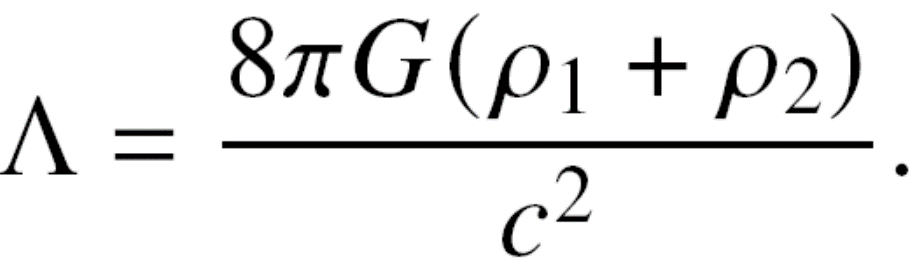 calcution of CC
data:
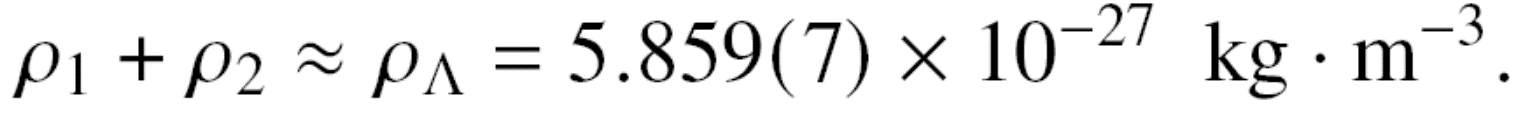 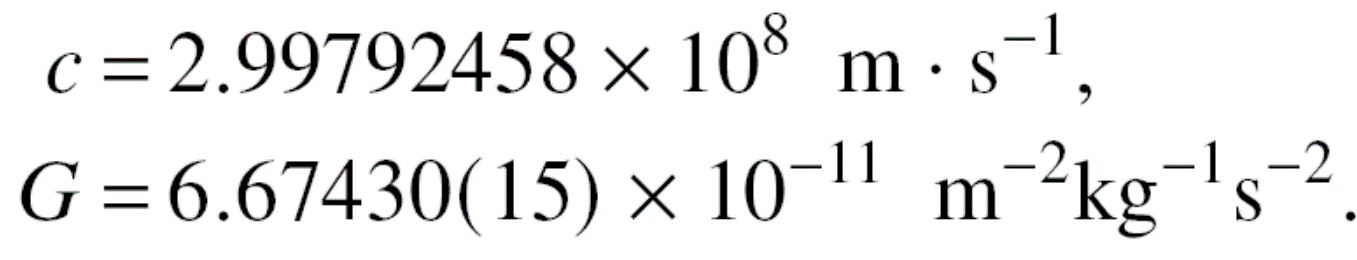 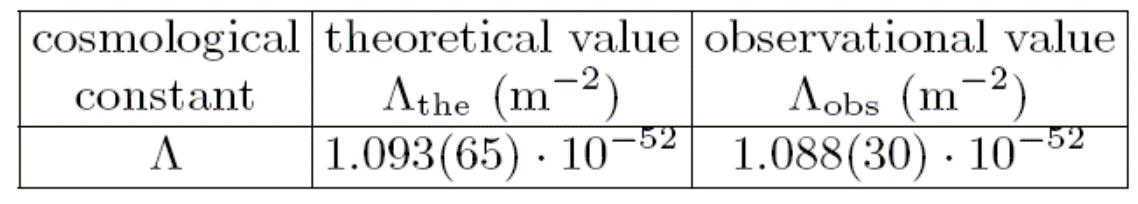 The cosmological constant problem
1968, Y. B. Zeldovich, quantum field theory
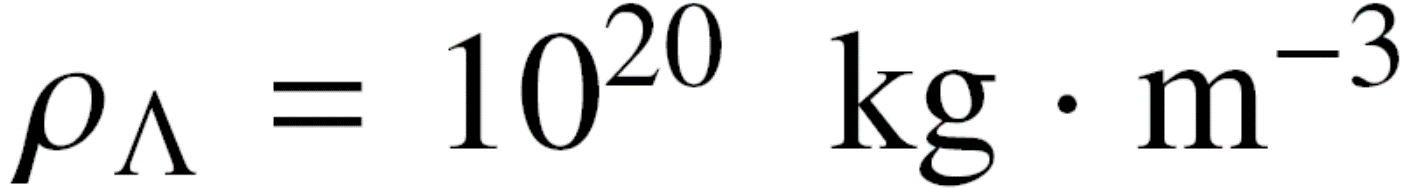 VM predicts:
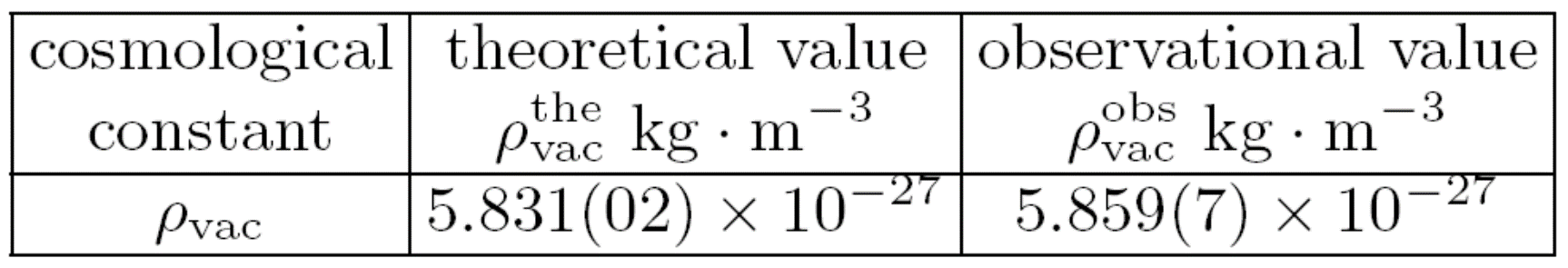 Problems of VM
1. The masses of particles depends on time and position in space;
2. The gravitational constant G depends on time and position in space;
3. In VM, the generalized Einstein’s equations are valid only in Fock coordinate systems; not valid in all reference frames as GR.
4. In VM, Einstein equations are valid approximately: weak, quasi-inertial.
Xiao-Song Wang. Derivation of generalized Einstein's equations of gravitation in some non-inertial reference frames based on the theory of vacuum mechanics. Reports on Mathematical Physics, 87(2):183-207, 2021.
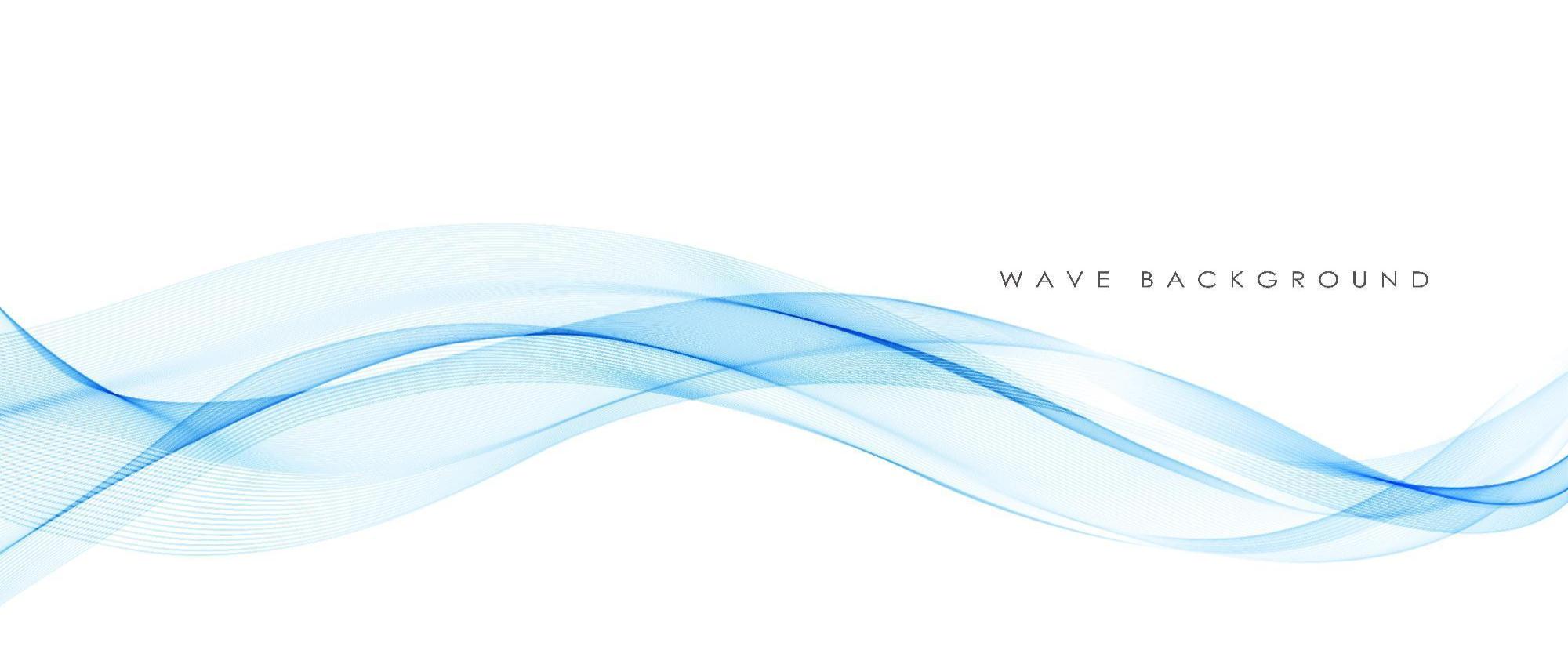 Thank you!
Email: mrxiaosongwang@163.com